The wave model for inclusive education
Wave one: Inclusive teaching by all
Wave two: Additional interventions – collaborative practices
Wave three: Highly specialised interventions
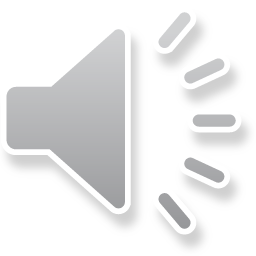